Antóniának
Klasszicista bútorművészet
https://slideplayer.hu/slide/11273060/
2023.05.11. Szabó Antónia, k.nmeth
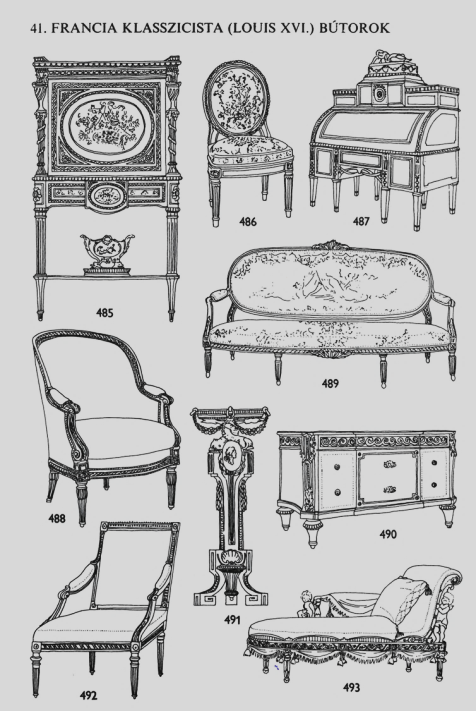 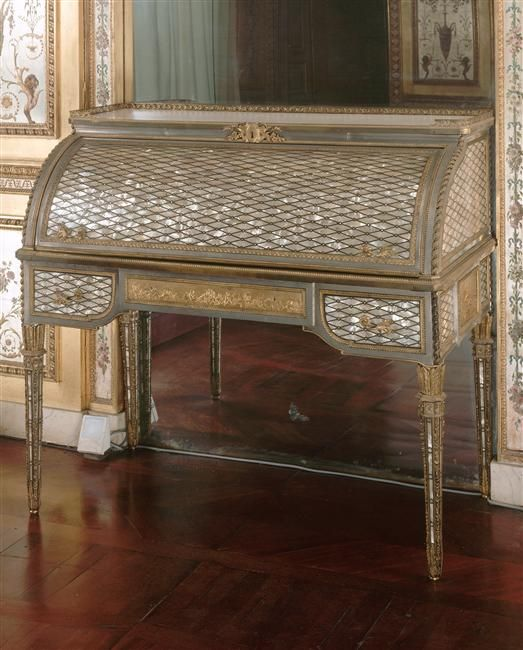 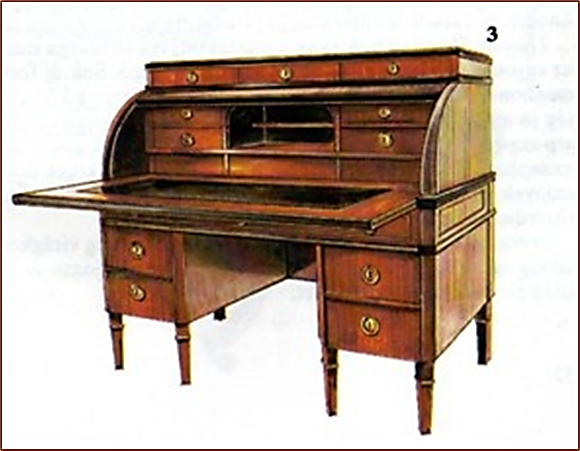 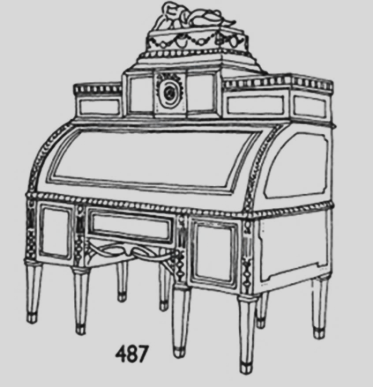 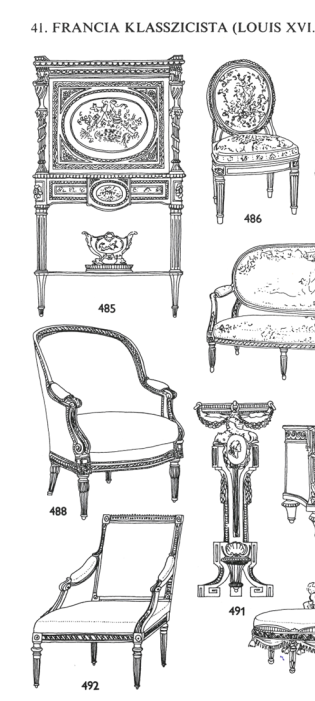 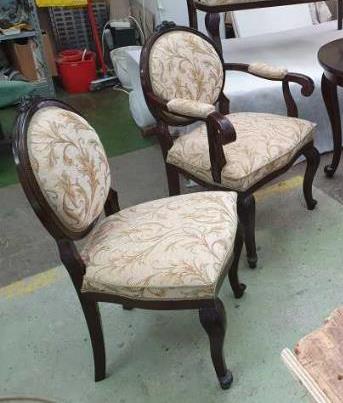 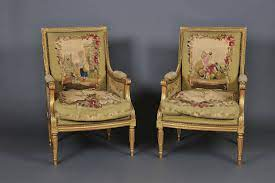 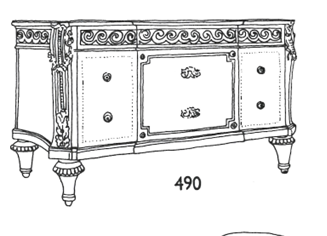 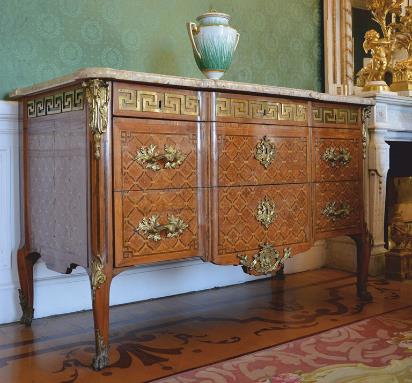 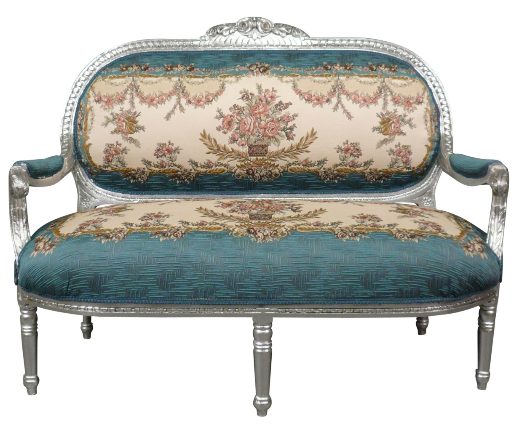 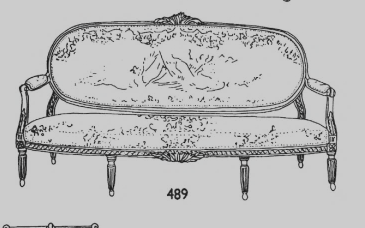 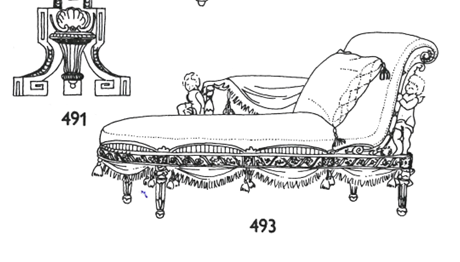 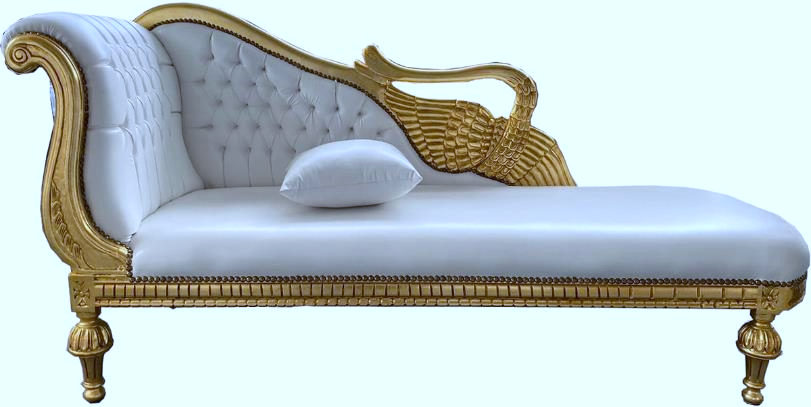 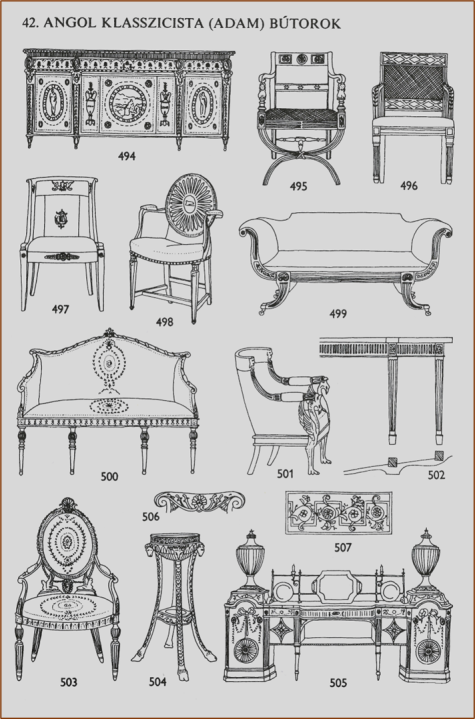 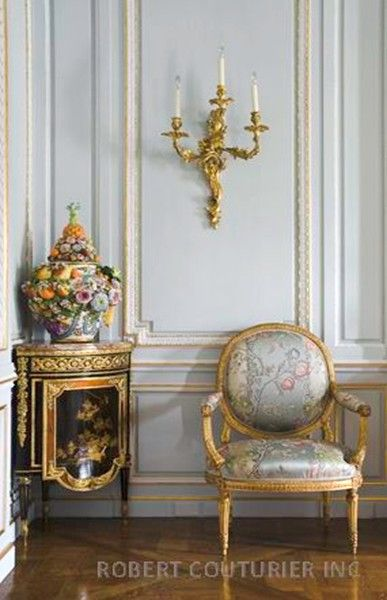 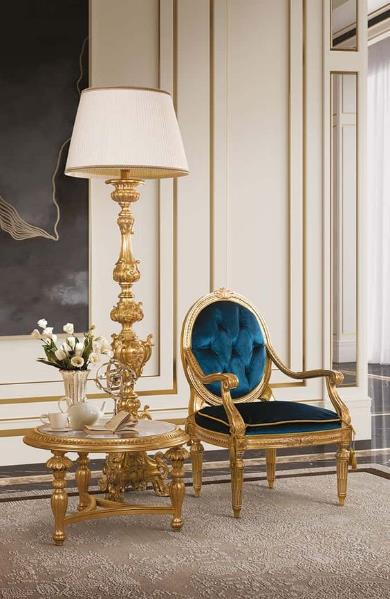 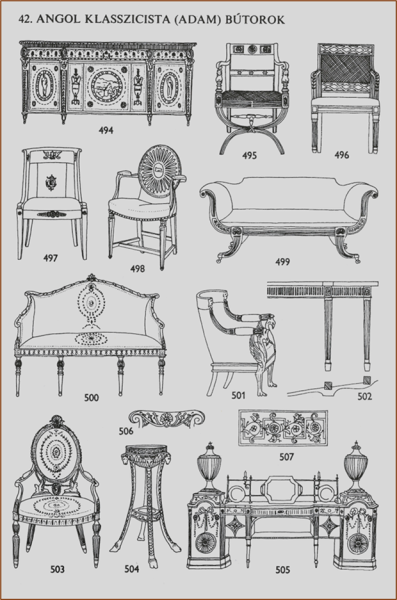 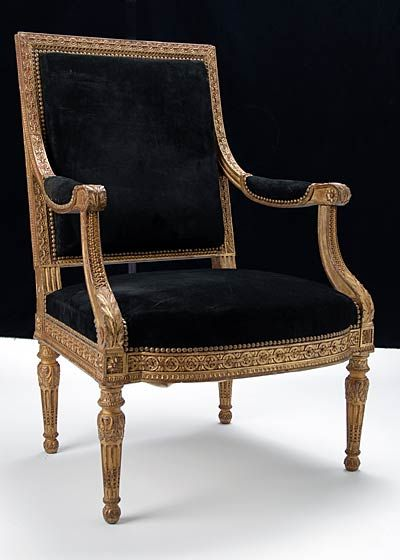 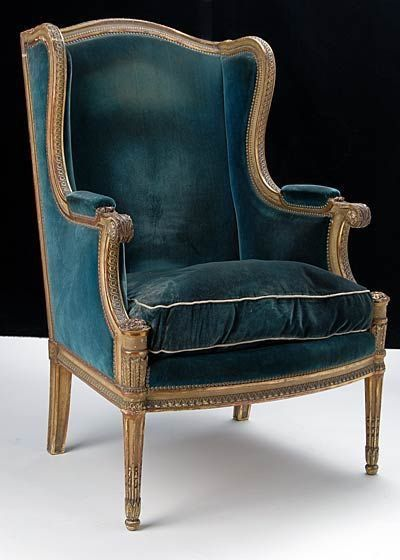 *A klasszicizmust nem kötik angolszász értelmezésében bizonyos korszakhoz, nem stílustörténeti korszak, egyszerűen azon kulturális törekvéseket nevezi meg, melyek az antik római, görög kultúra értékeit állítja mintaként. Neoclassicism, neoklasszicizmus névvel jelöli a korszakot, amit Magyarországon a klasszicizmus korának nevezünk.
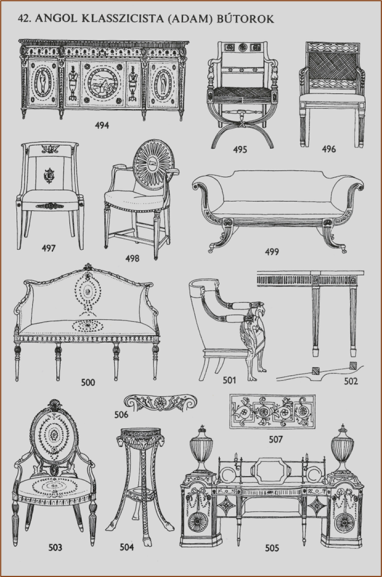 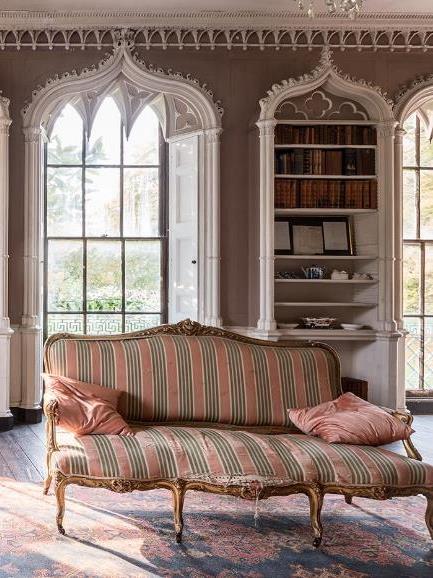 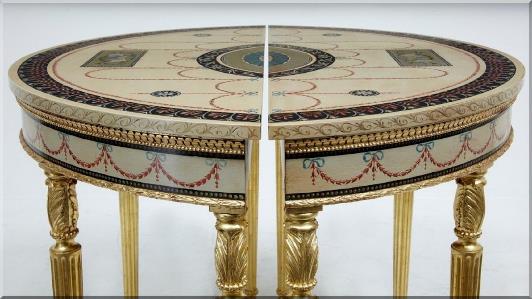 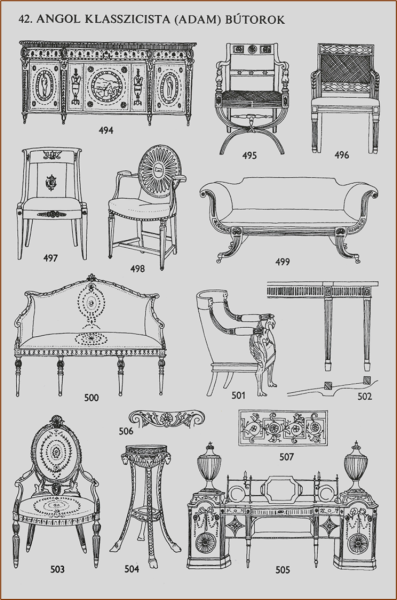 Tökéletes szimmetria, antik mintasorok, Adam bútor
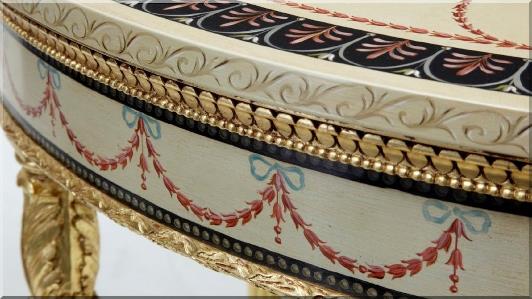 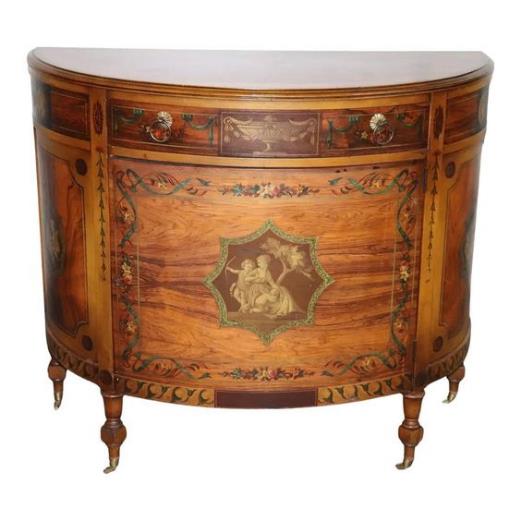 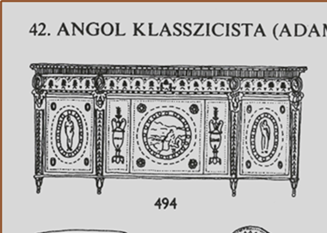 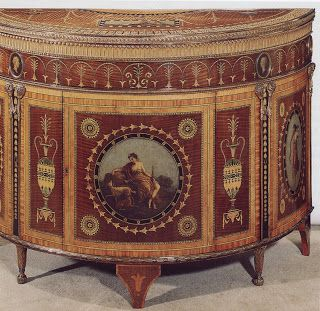 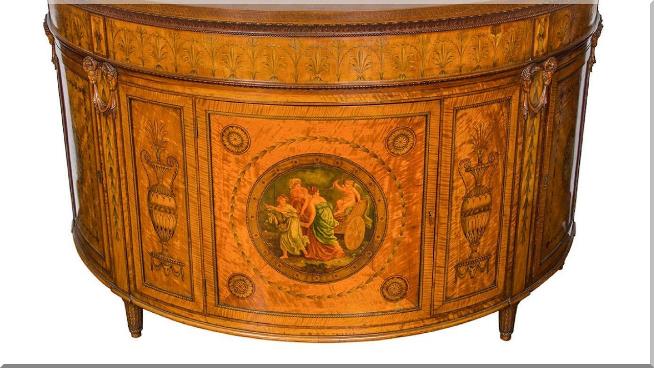 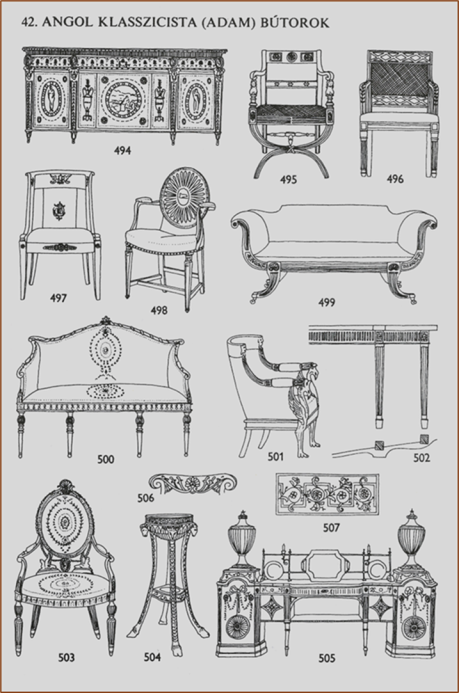 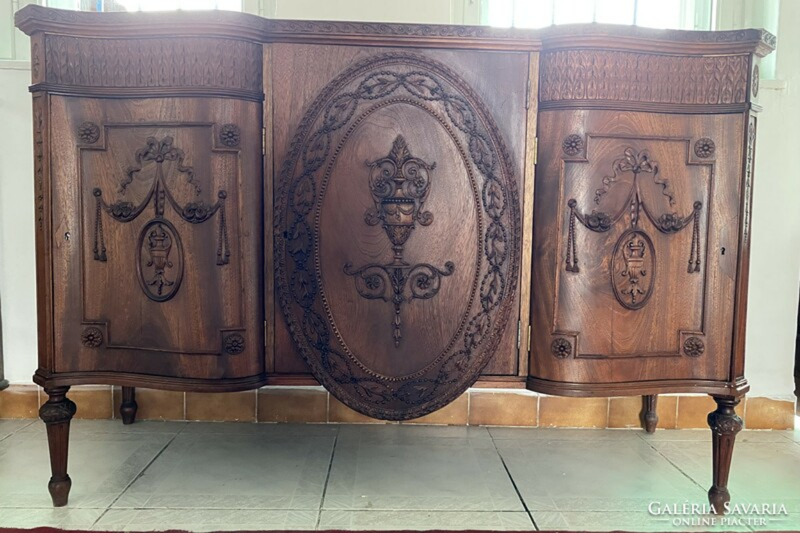 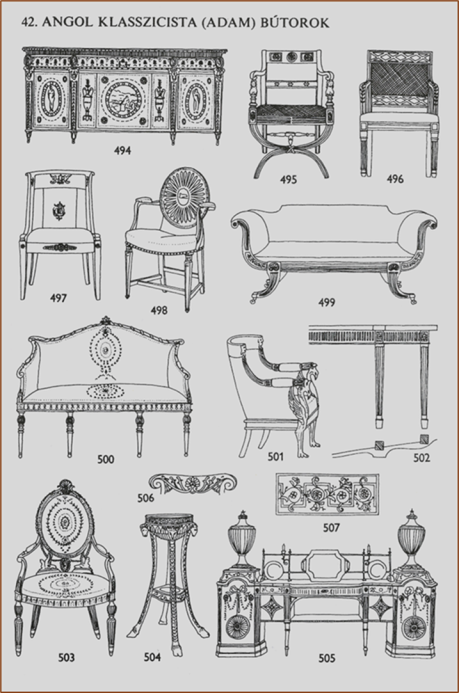 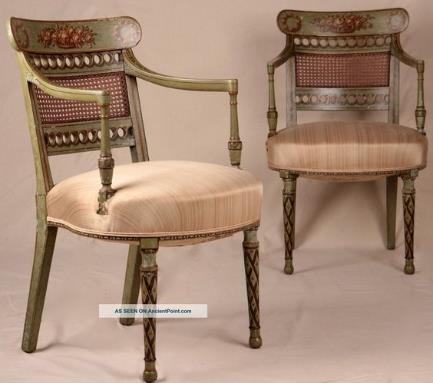 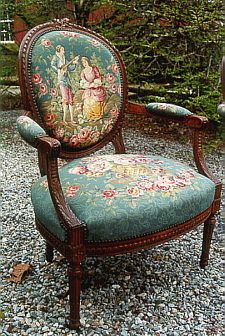 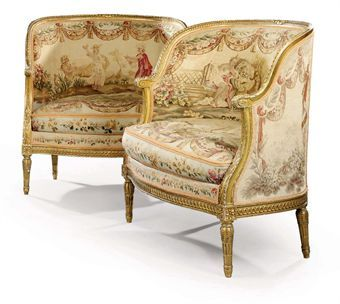 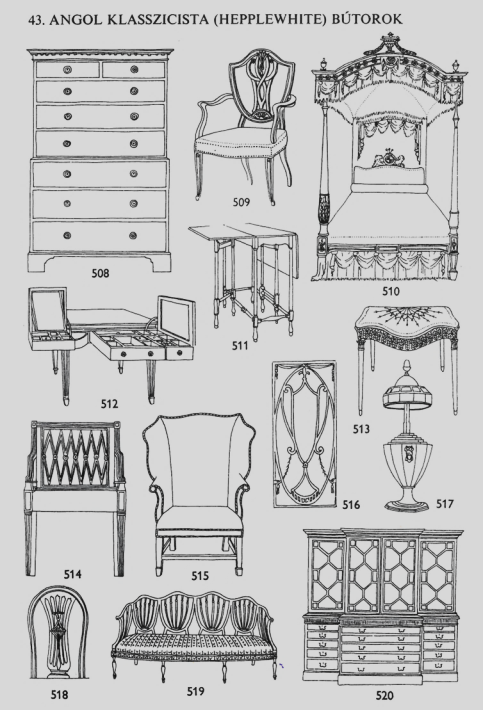 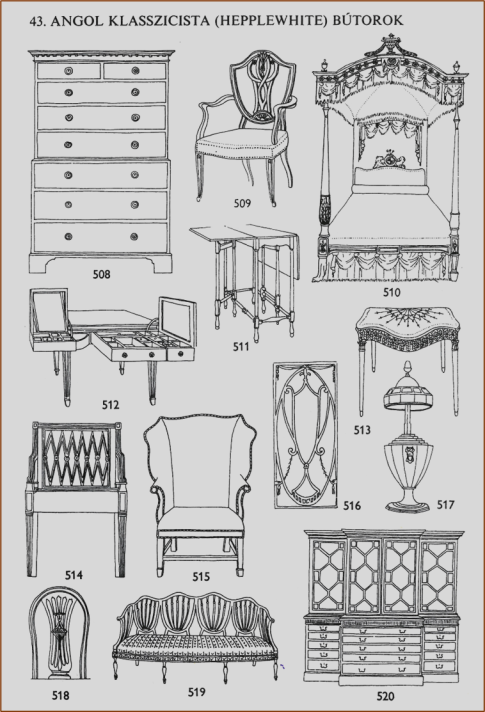 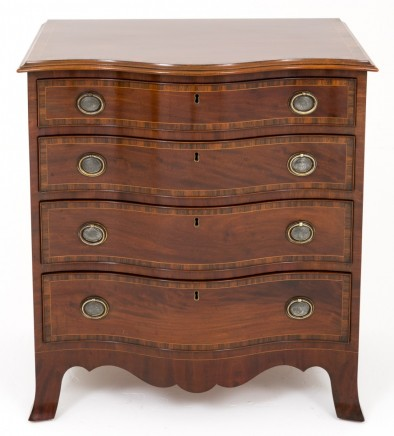 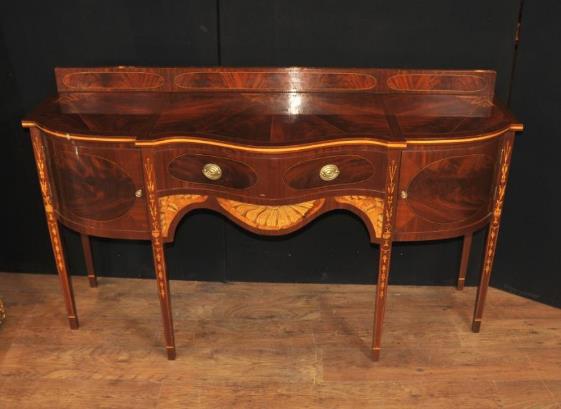 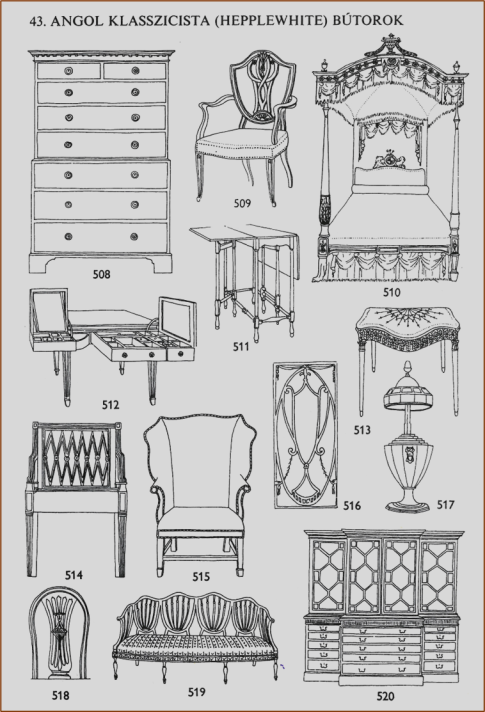 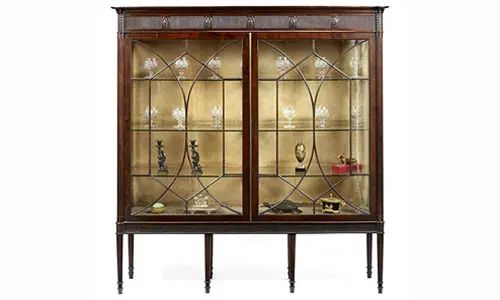 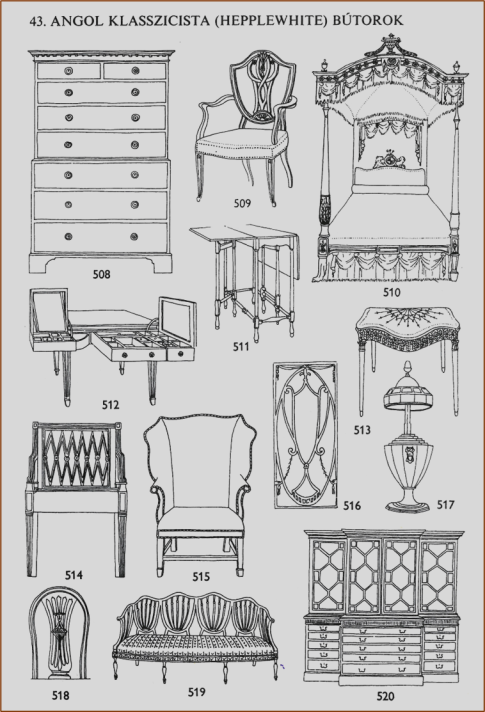 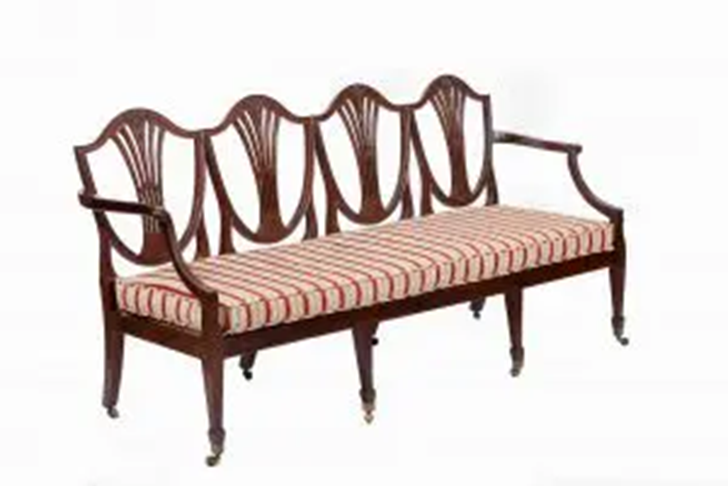 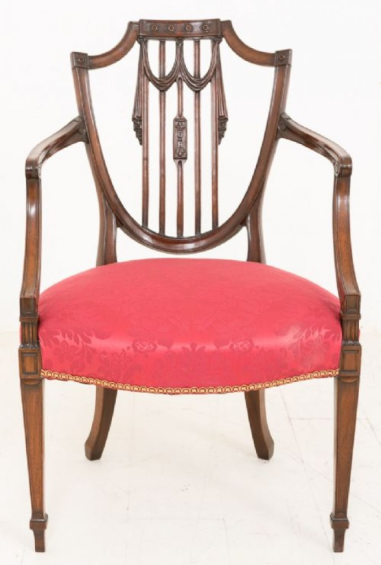 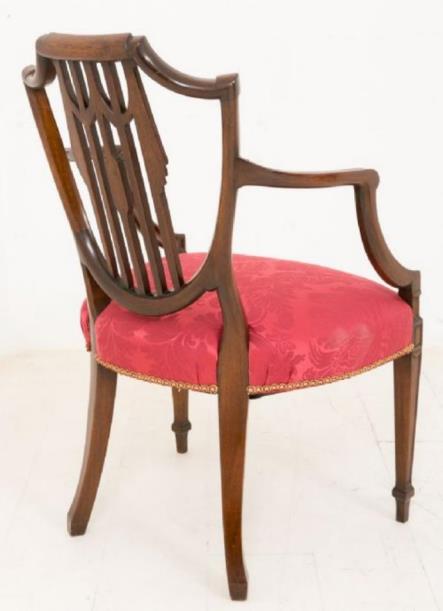 https://canonburyantiques.com/style/hepplewhite/1/
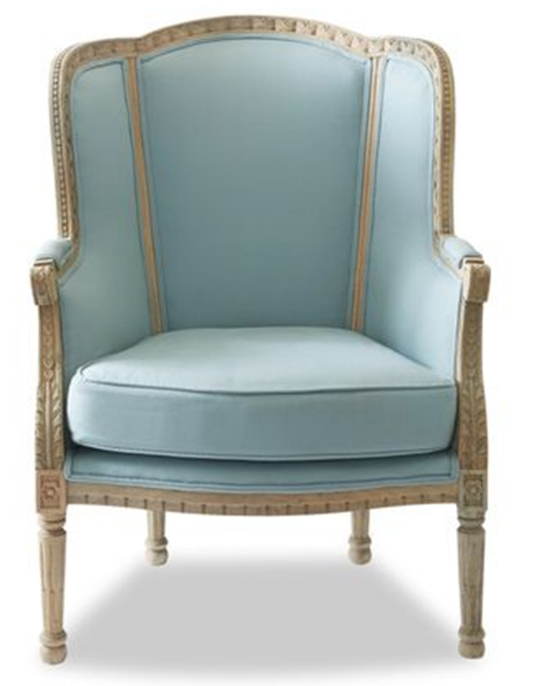 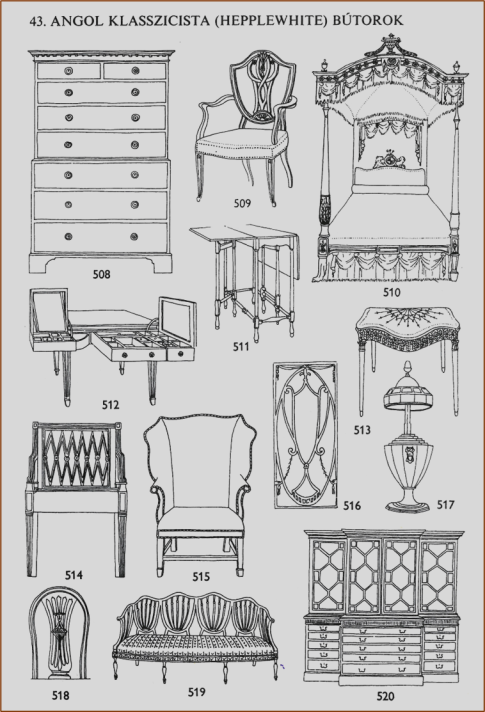 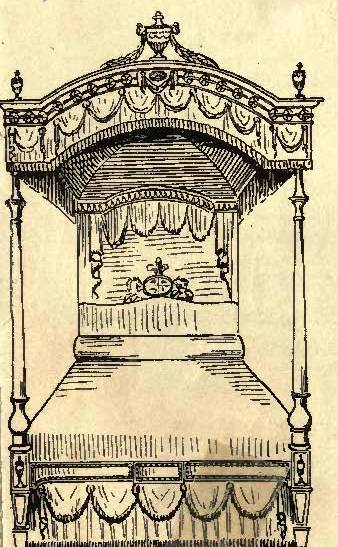 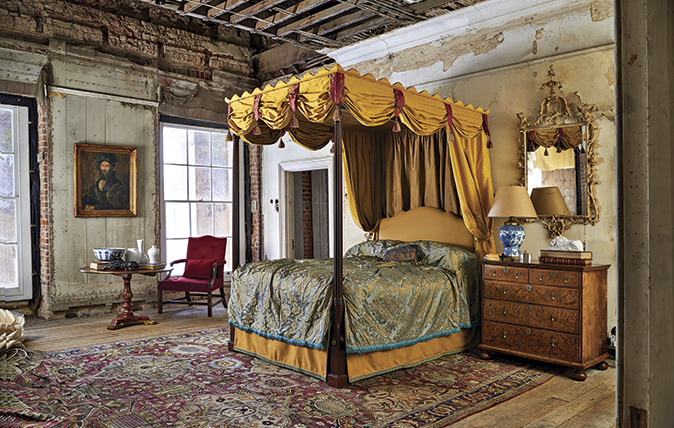 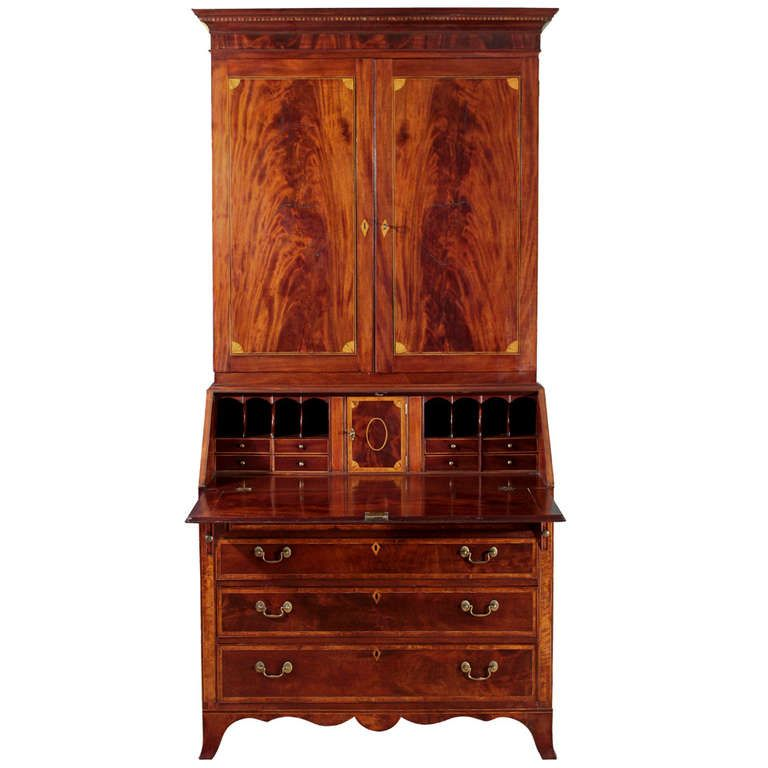 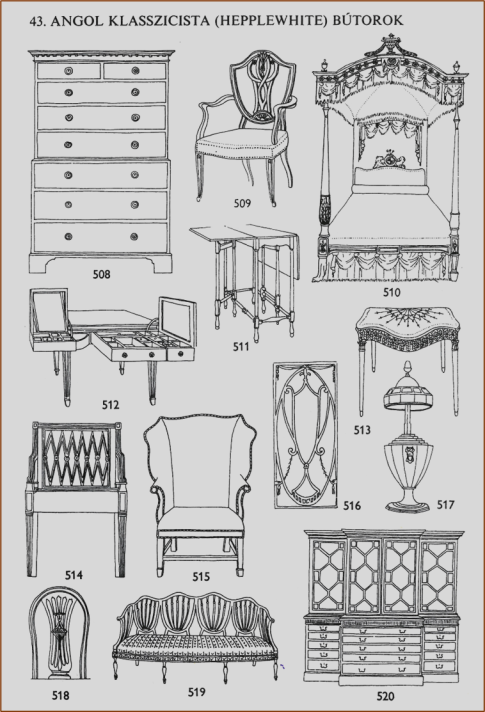 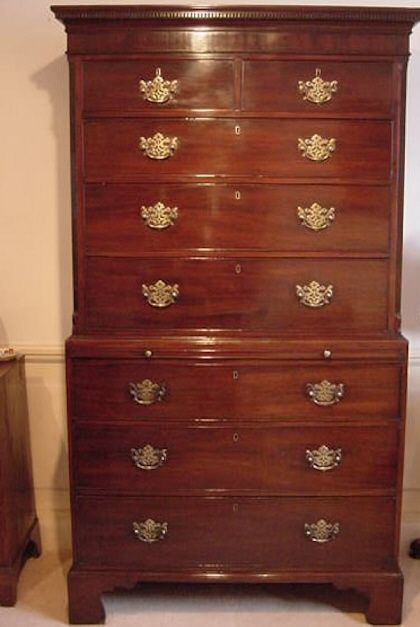 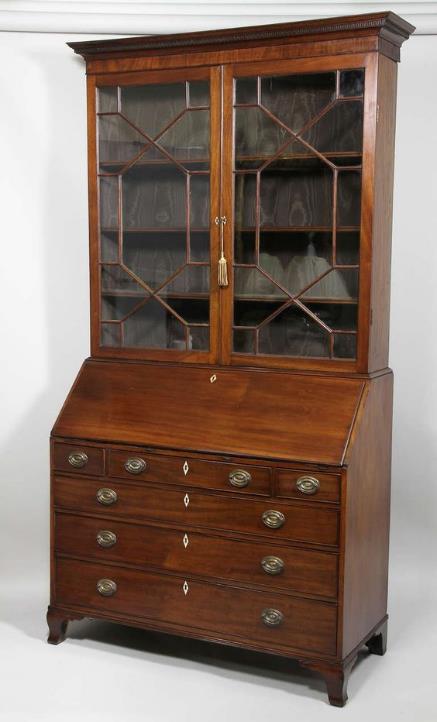 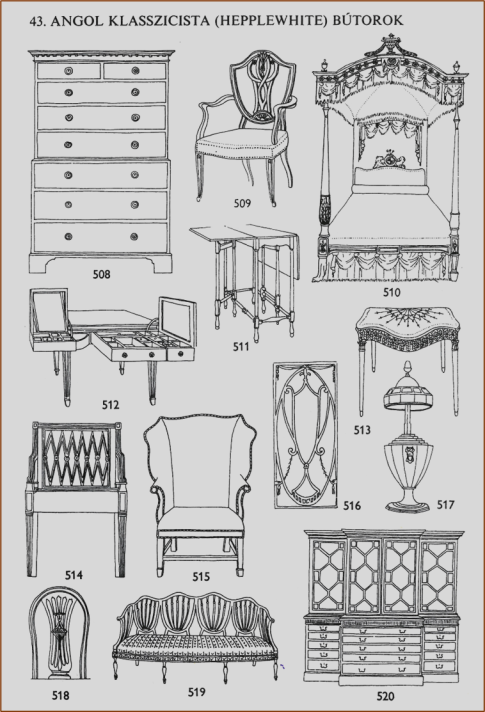 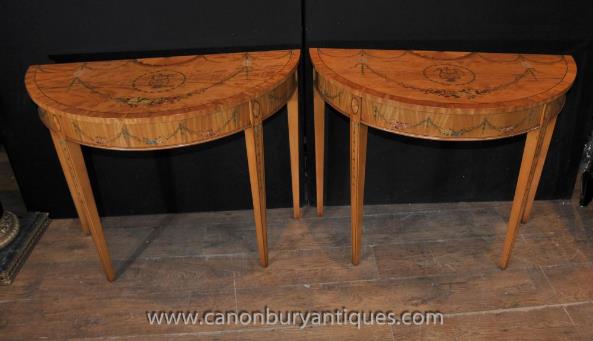 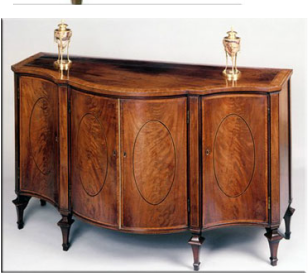 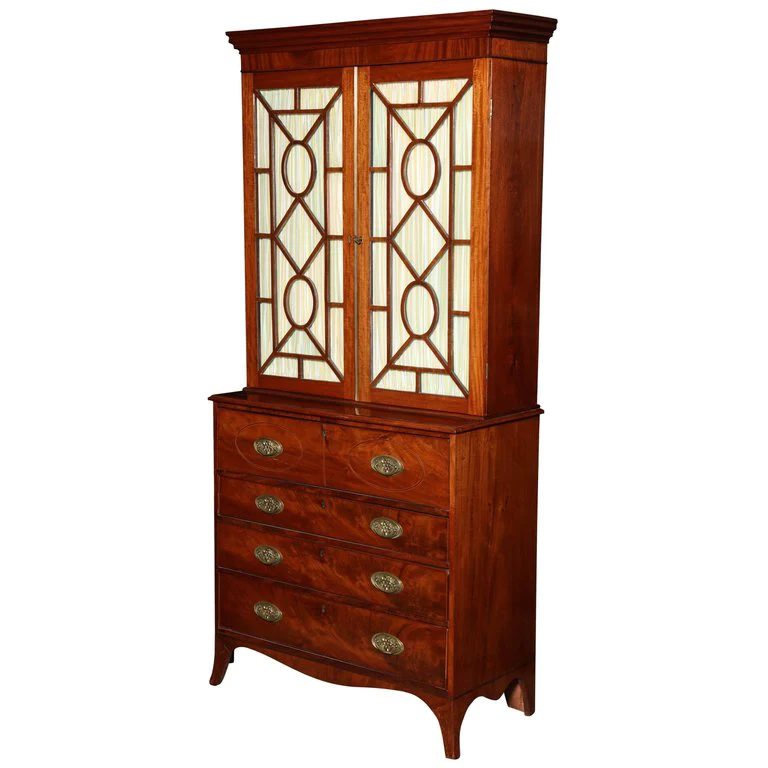 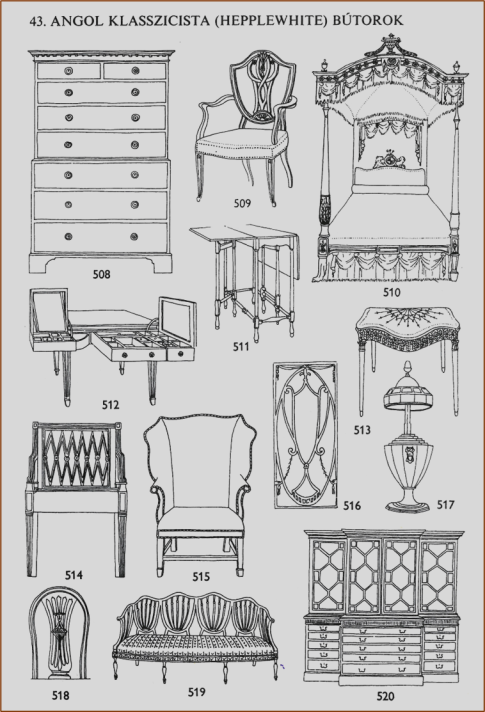 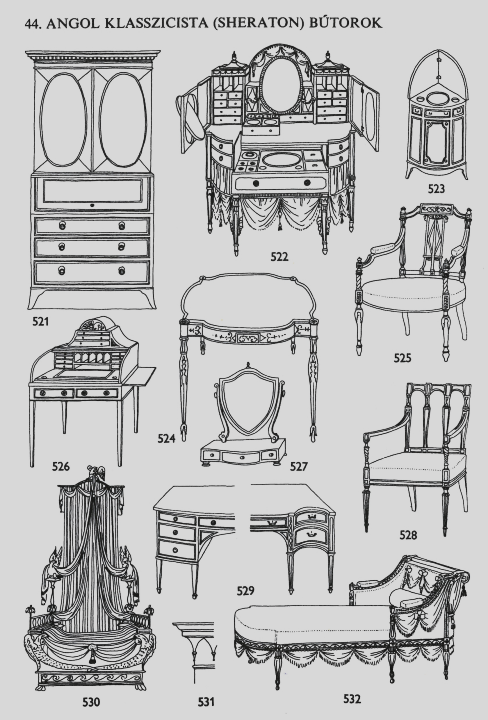 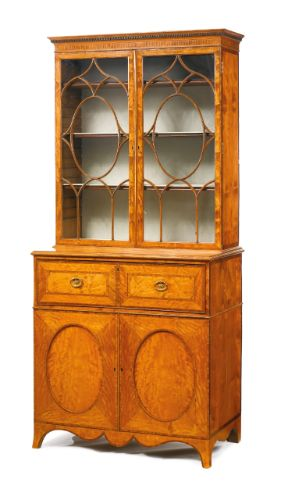 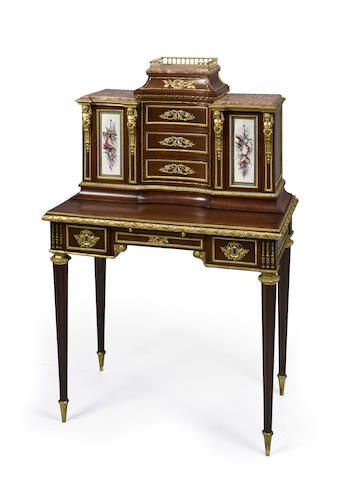 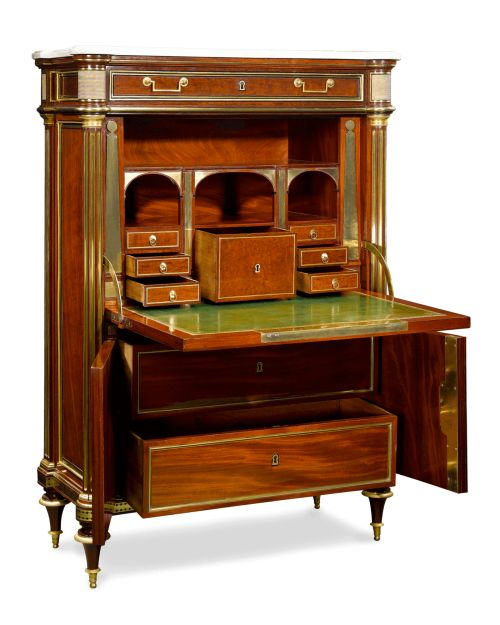 526
521
522
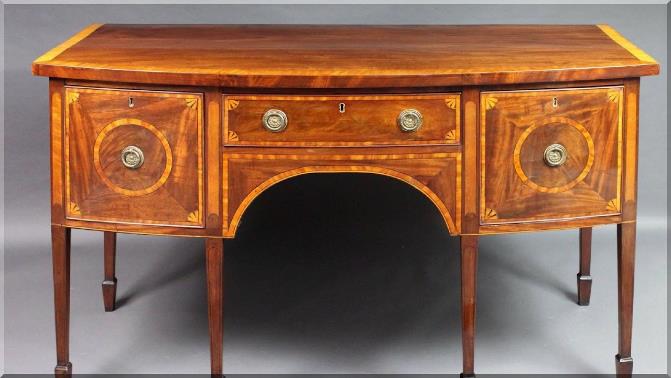 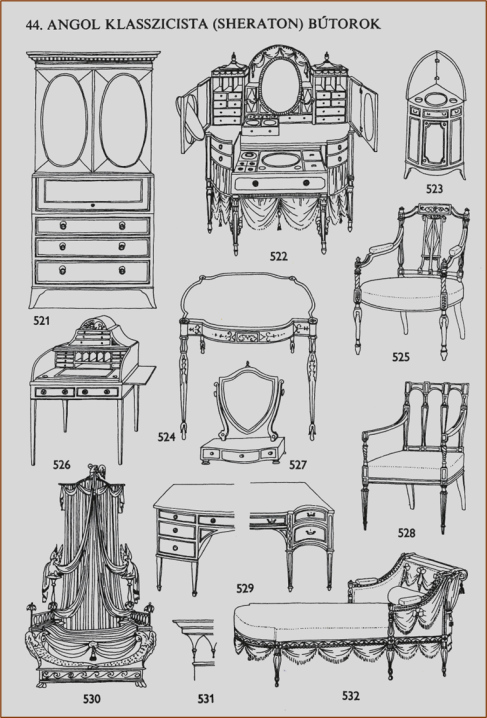 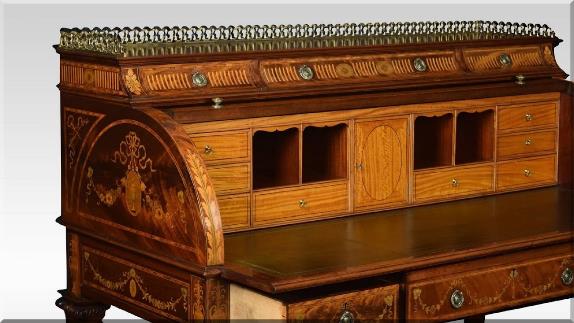 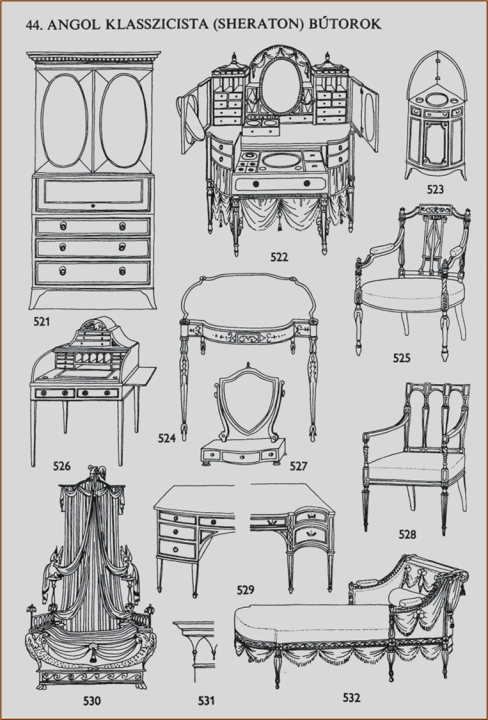 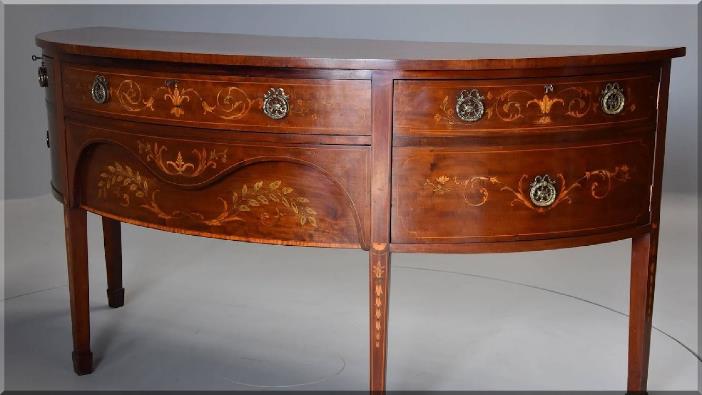 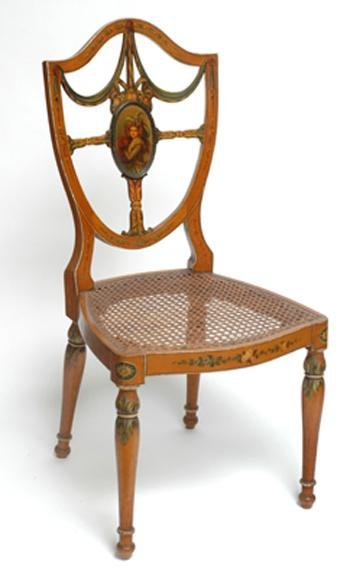 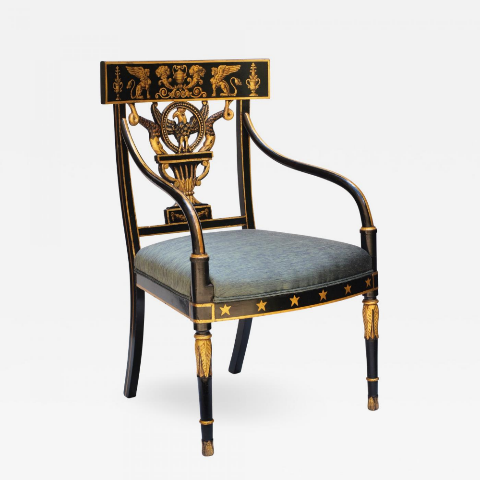 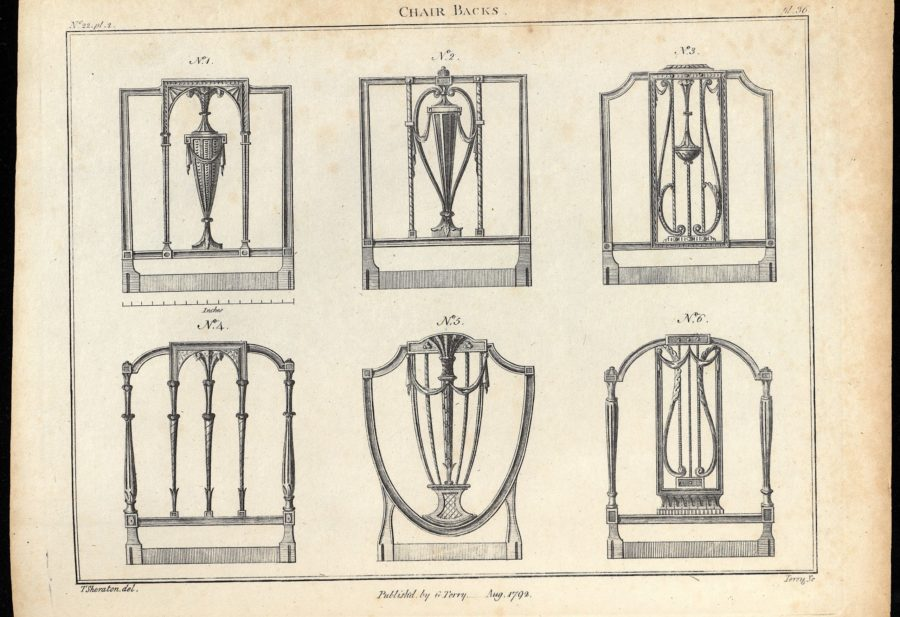 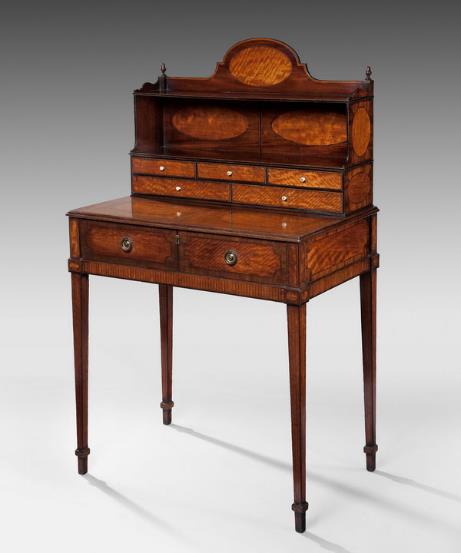 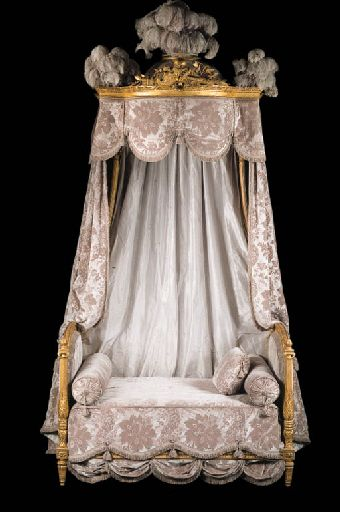 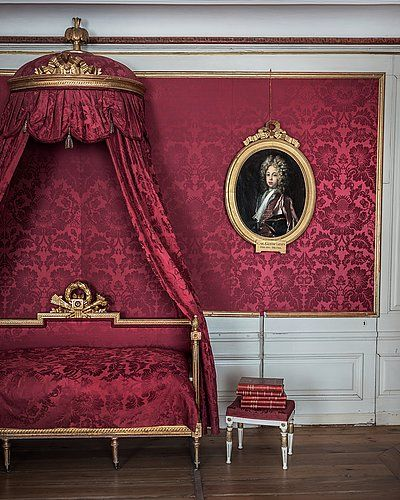 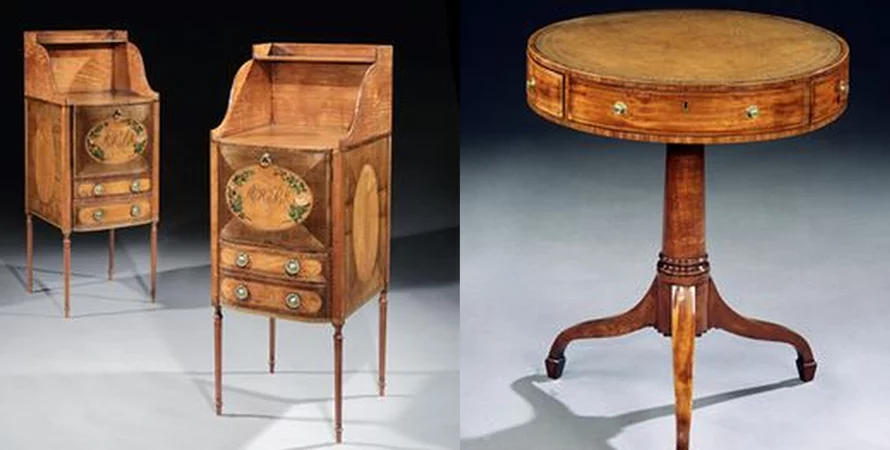 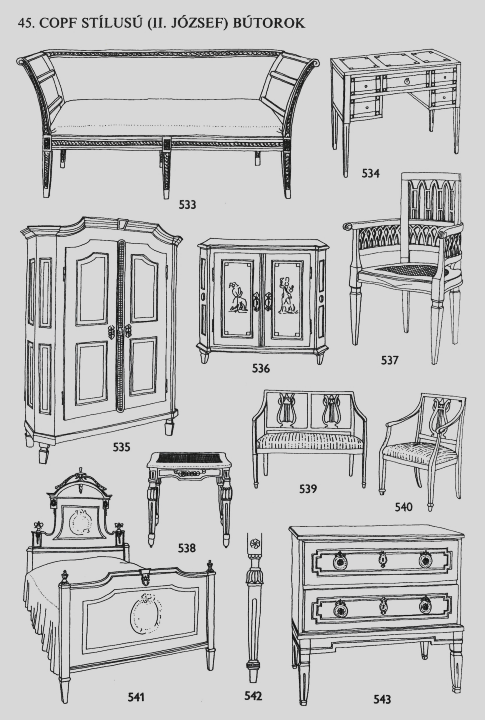 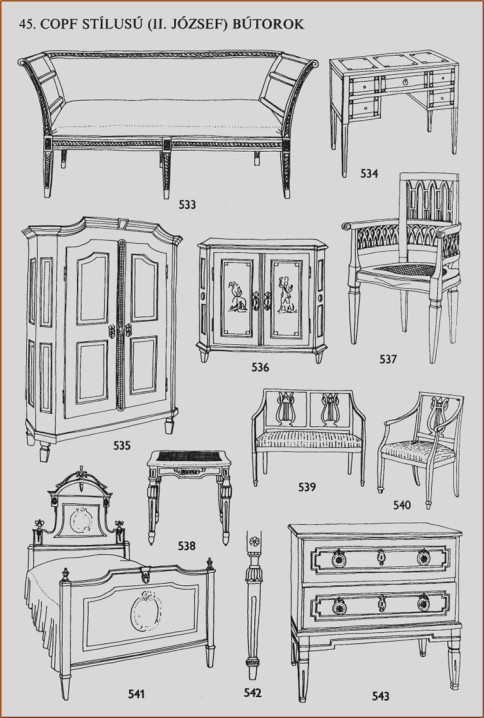 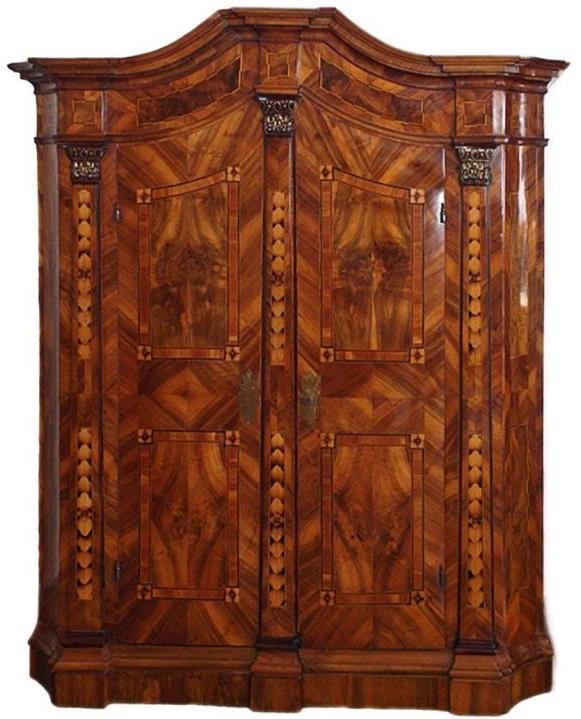 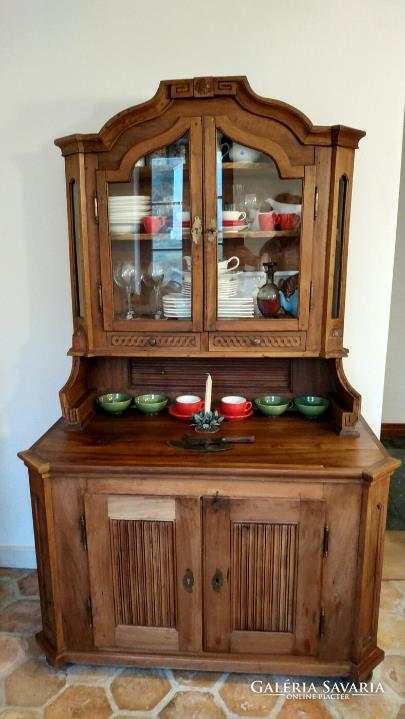 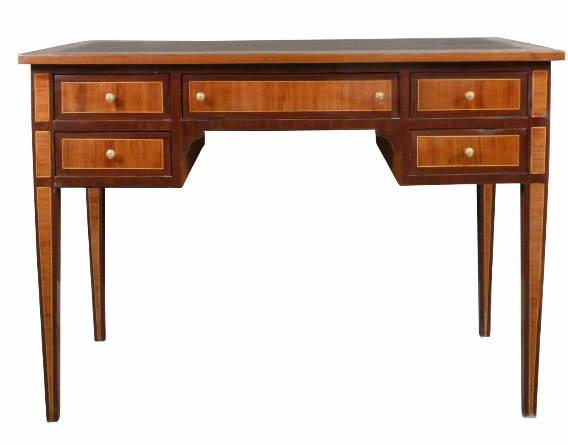 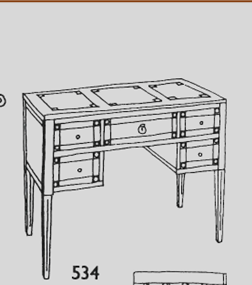 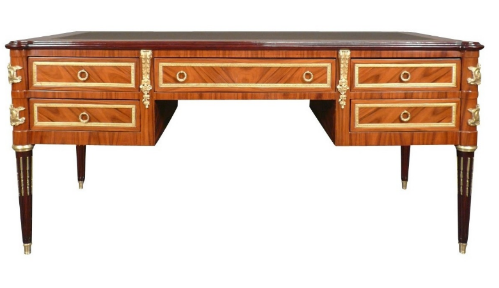 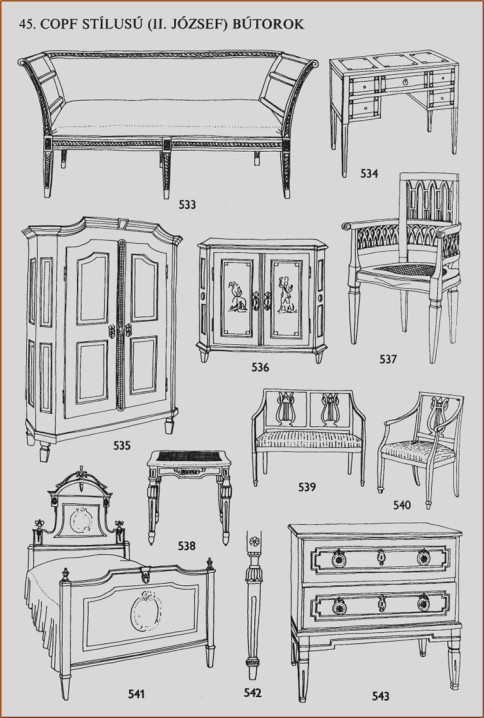 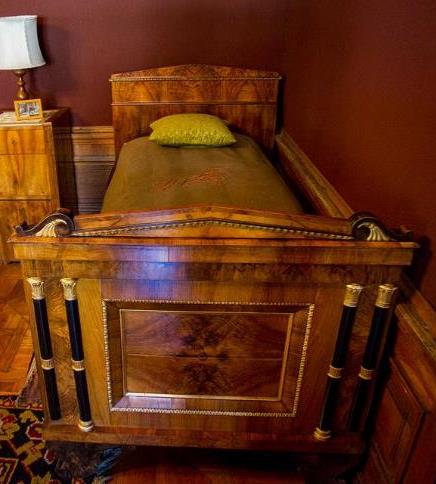 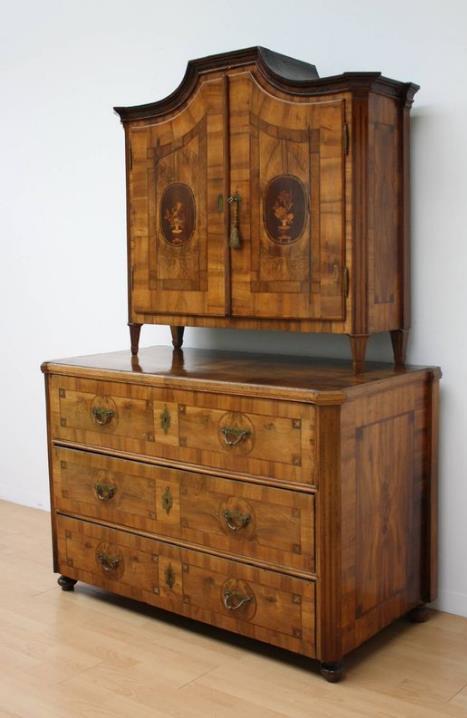 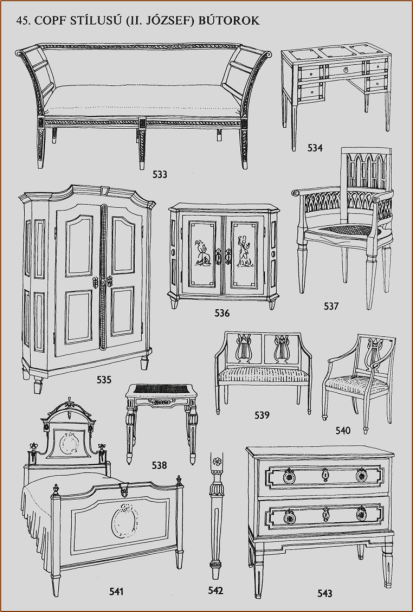 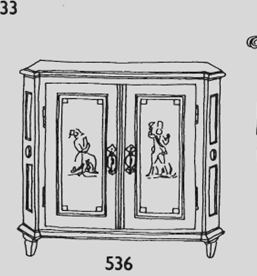 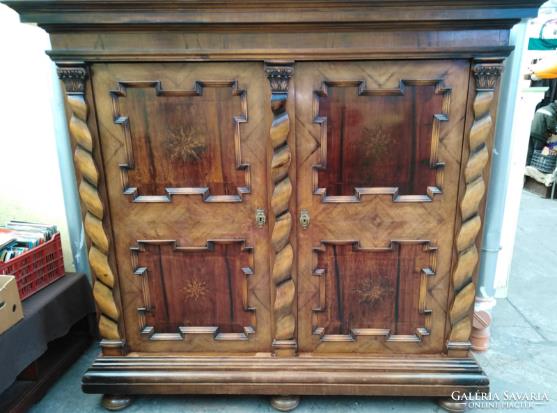 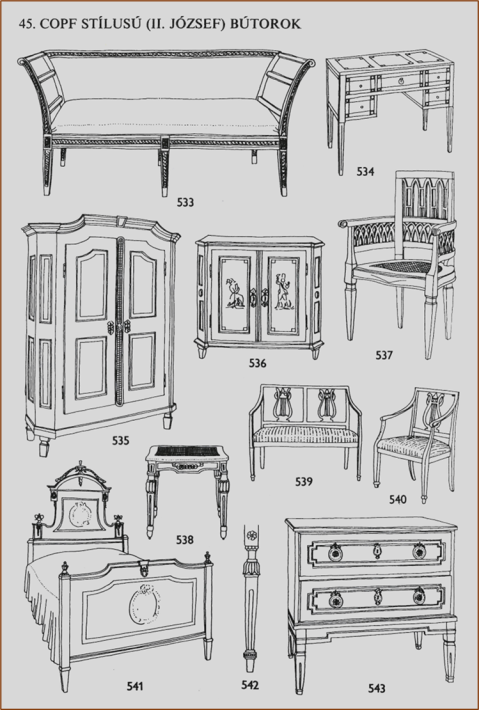 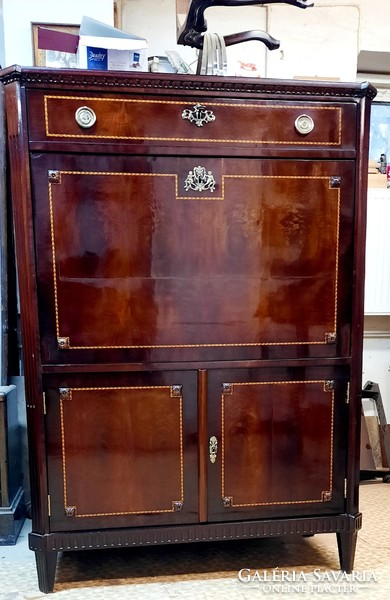 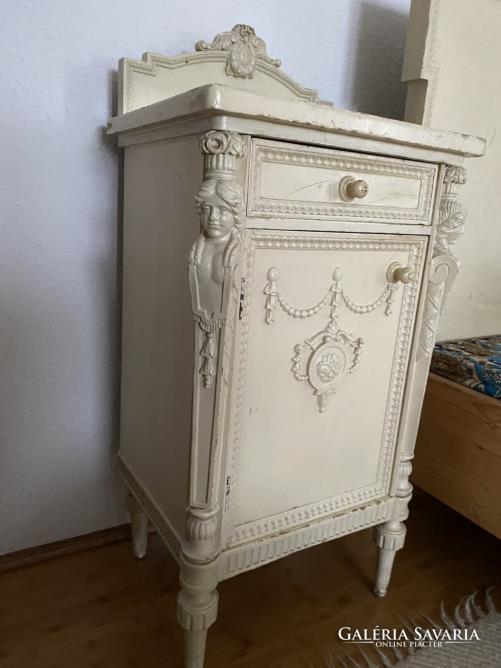 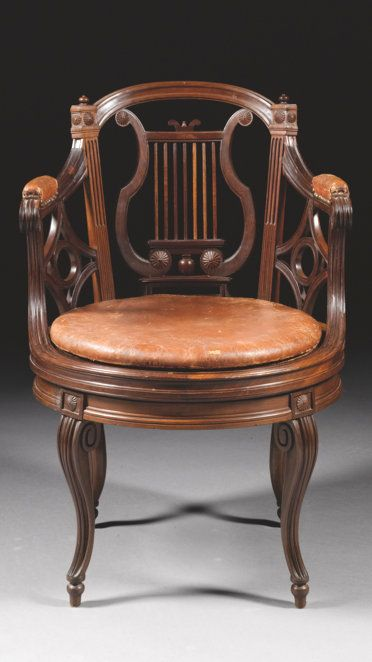 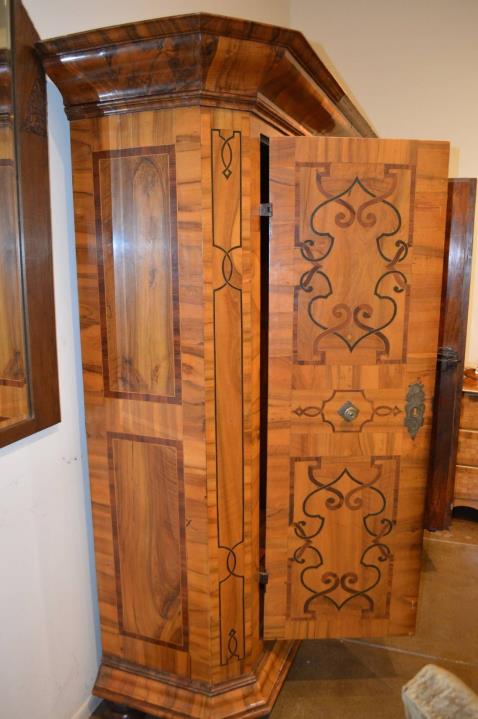 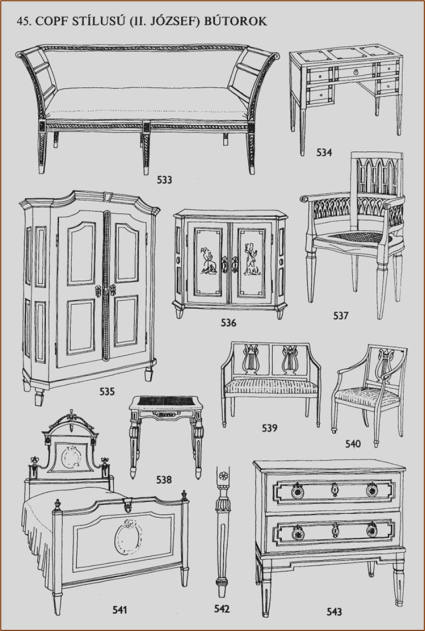 Ruhák, ékszerek
(klasszicizmus)
Szabó Antónia
Consecration of the Emperor Napoleon I and Coronation of the Empress Josephine
1805-07 Oil on canvas, 629 x 979 cm, Musée du Louvre, Paris.
I. Napóleon császár felszentelése és Josephine császárné koronázása a Notre-Dame de Paris katedrálisban 1804. december 2-án.
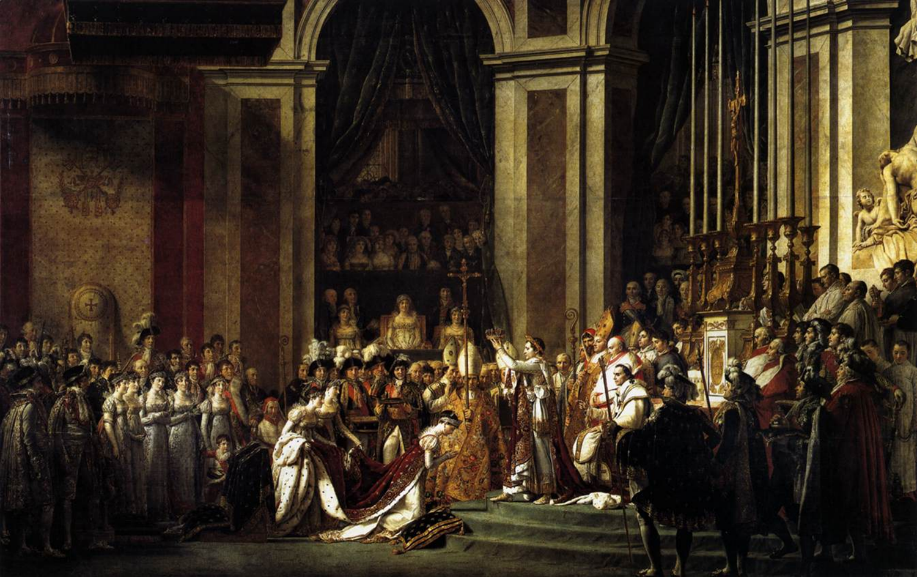 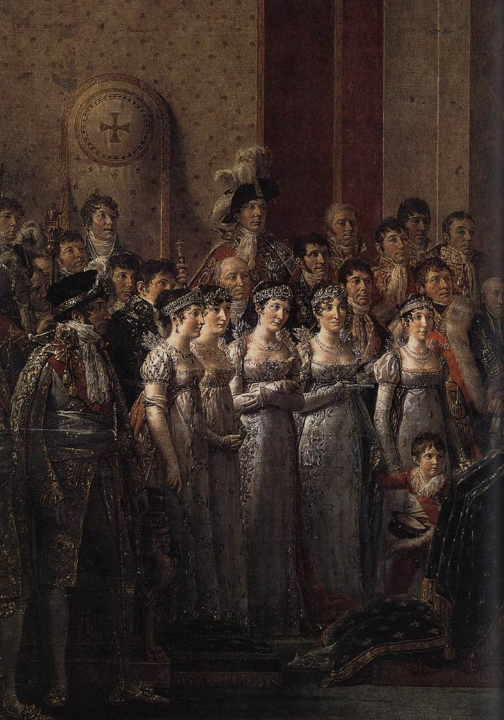 Jacques-Louis David
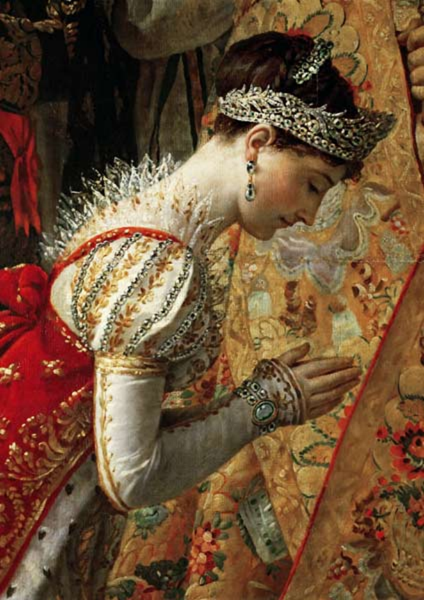 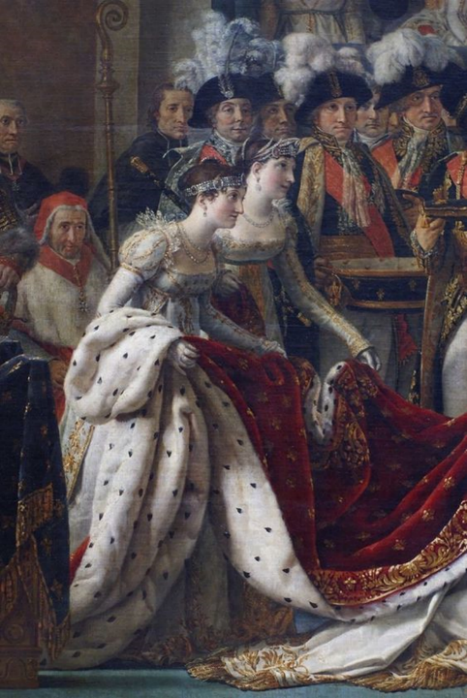 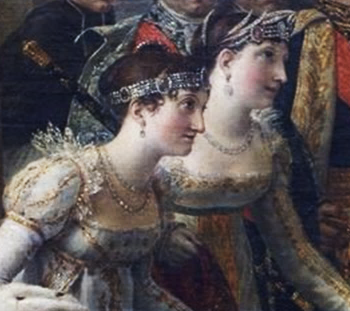 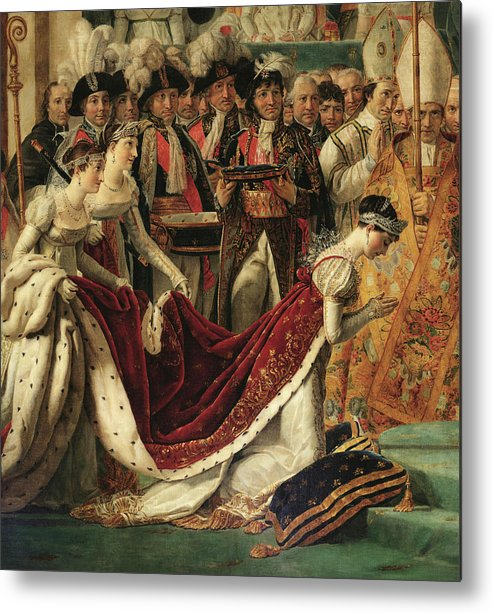 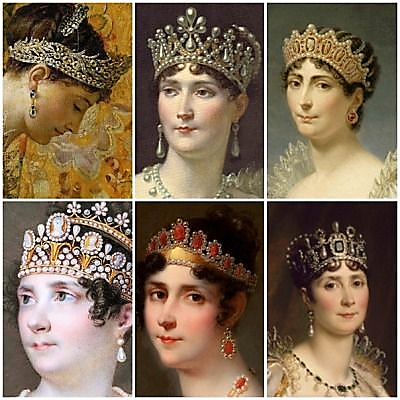 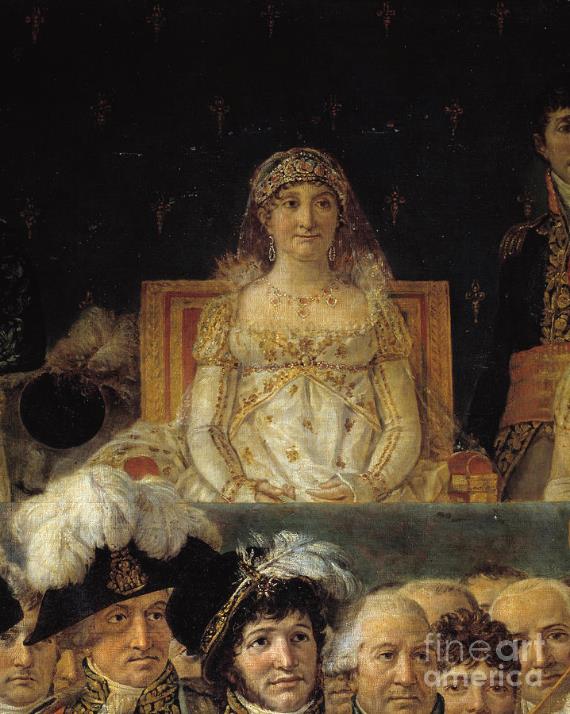 I. Napóleon édesanyja
Jozephin Napóleon koronázása
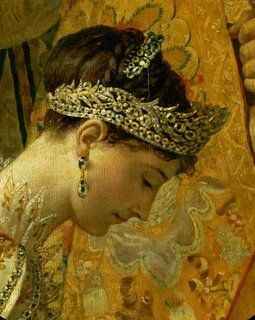 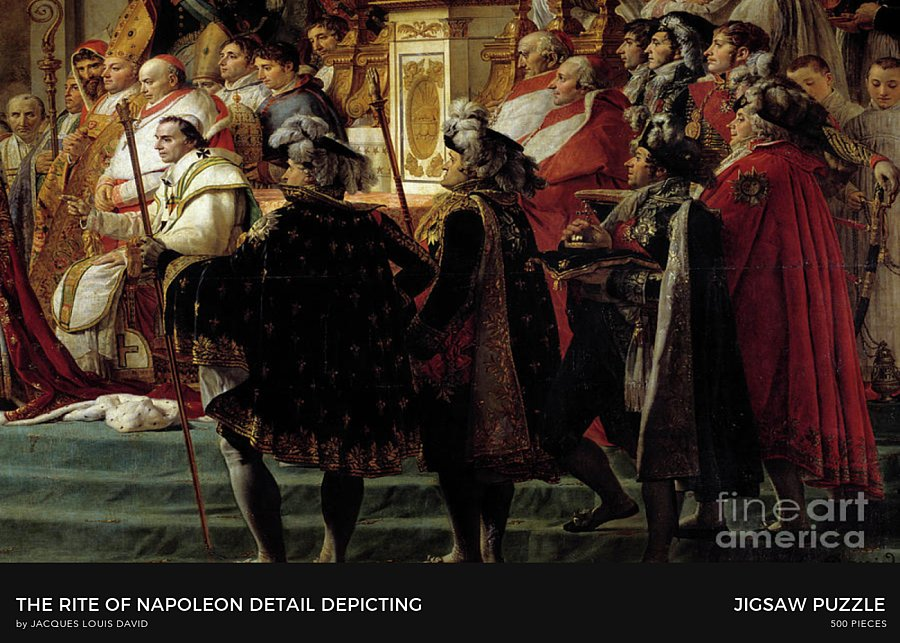 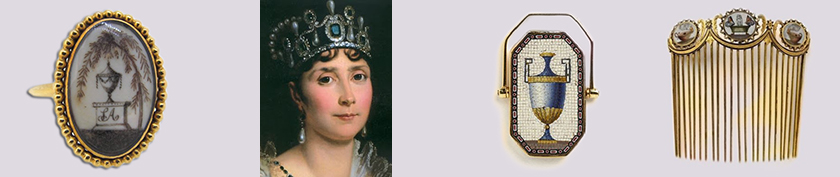 Ámulatba ejtő ékszerek készültek ekkortájt, melyek régi, már-már feledésbe merült forma és mintavilágot keltenek életre. Lesznek, akik ókori egyiptomi motívumokat alkalmaznak, mások a gótikáig, vagy a reneszánszig nyúlnak vissza, megint mások görög és etruszk stílusjegyeket használnak fel.
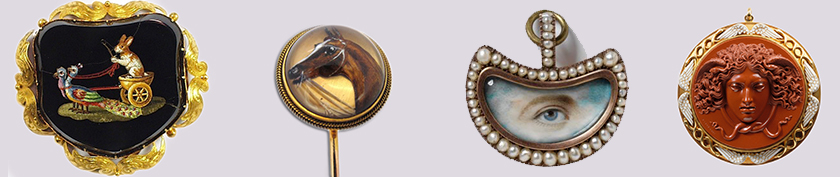 https://ekszerdragako.hu/eloadas-a-diadem-diadala/
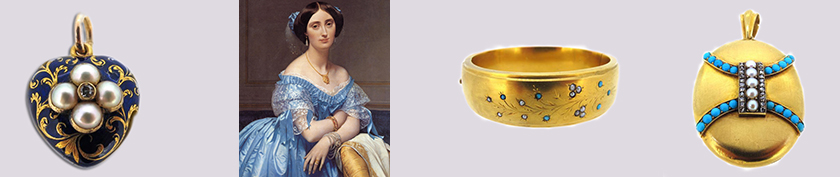 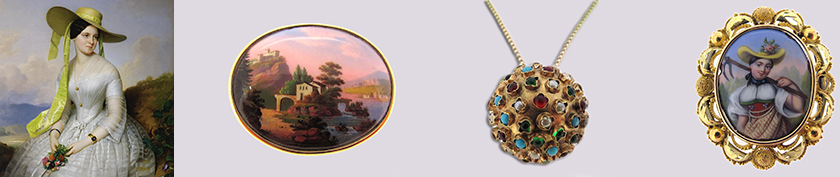 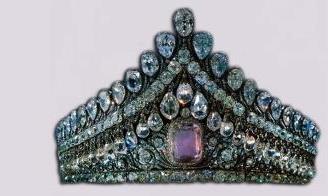 A diadém diadala, és más ékszerek története a XVIII. század végétől a XIX. század végéig (klasszicizmus, empire, biedermeier, viktoriánus korszak és historizmus)
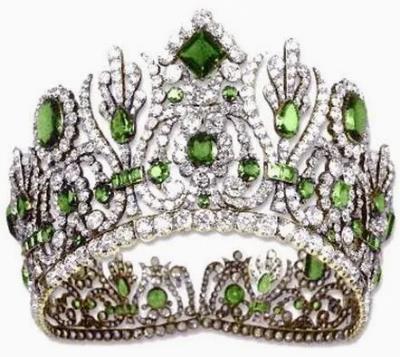 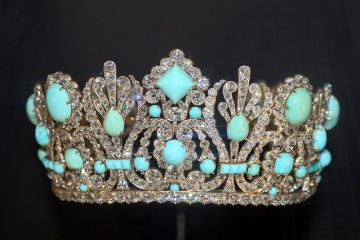 Mária Lujza császárné diadémja
Ez a fenséges, XIX. sz. eleji diadém jelentős átalakuláson ment keresztül az idők folyamán. Eredetileg ugyanis smaragdok ékítették e fantasztikus ékszert. De lássuk a történetét…
Így nézett ki eredetileg a tiara, amikor Napóleon megrendelte.
Ez a tiara egy smaragd és gyémánt parure részeként kezdte életét, melyet Napóleon rendelt második felesége, Mária Lujza osztrák császárné számára. Az 1810-ben készült eredeti darab ­-79 smaragdot és több mint 1000 gyémántot (kb. 700 karát) tartalmazott, ezüst és arany palmettákból, medalionokból álló, tekeredő mintázattal- az új császárné számára készített teljes ékszerkészlet, azaz grand parure része volt, az akkori szokás szerint.
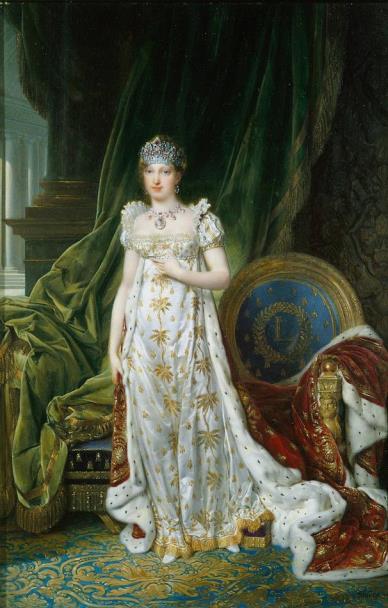 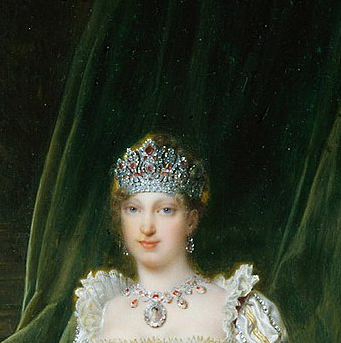 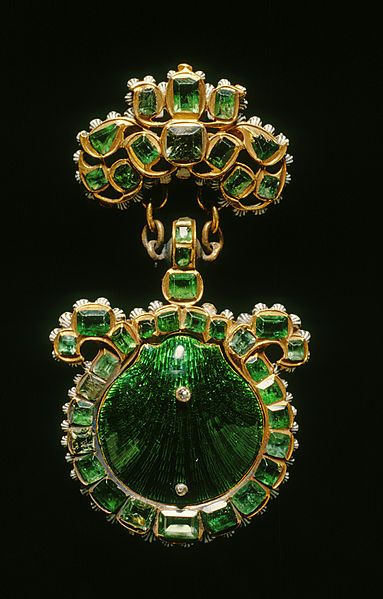 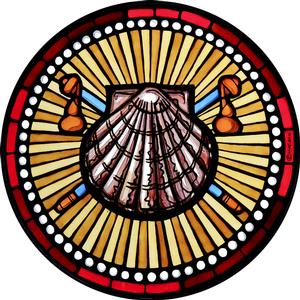 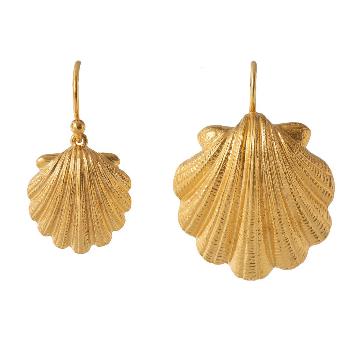 Szent Jakab és az ő kagylója
Szent Jakab apostol
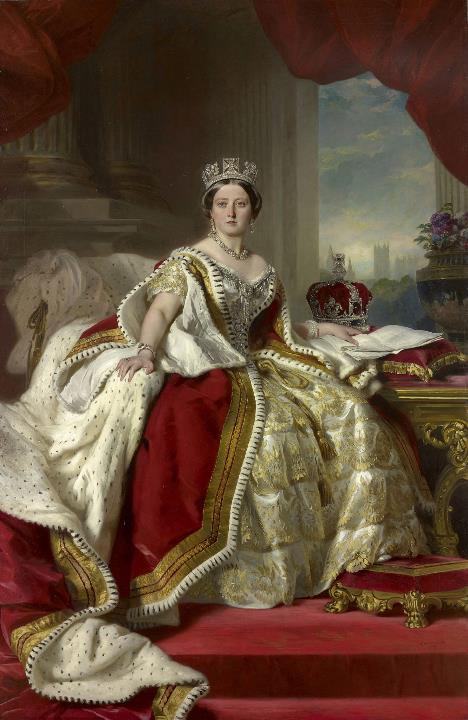 Abszolút & szentimentális
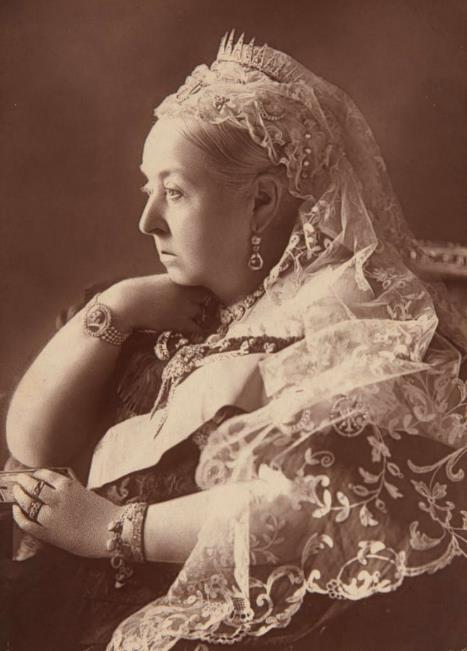 Az olyan híres uralkodók, mint Viktória királynő, -akinek személyisége és hosszú uralkodása meghatározta a XIX. századi Brit Birodalmat-, stratégiai szempontból használták a portrékat és az azon ábrázolt ékszereket, így akarták abszolút tekintélyüket még inkább kifejezni. Karkötője, amelyen Albert kámeája látható, az esküvőjük előtti ajándék volt. A férfi halála után Viktória élete hátralévő részében szigorúan fekete gyászruhát öltött, és későbbi portréin is jól látható, hogy azt a bizonyos karkötőt soha nem vette le.
Shakudo és shibuichi (mert nemcsak a sushit adta Japán a világnak…)
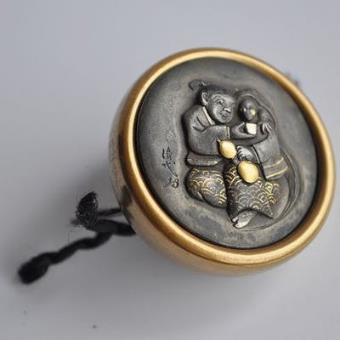 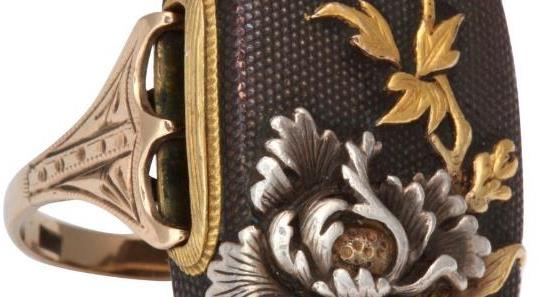 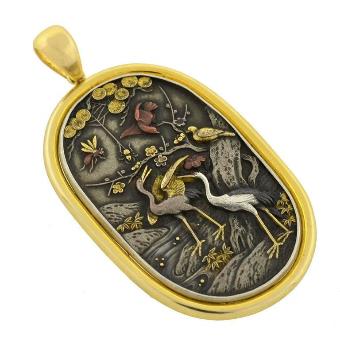 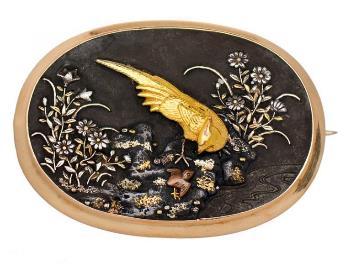 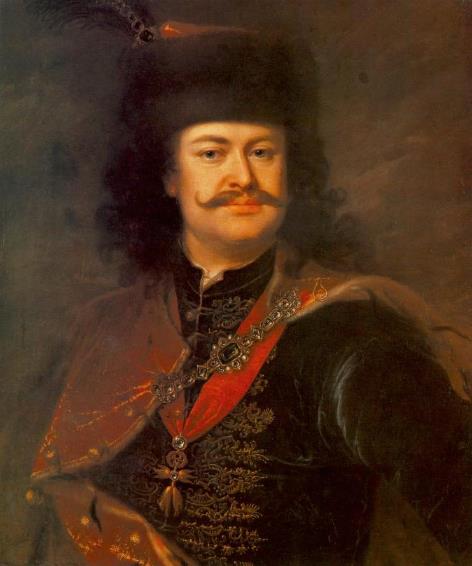 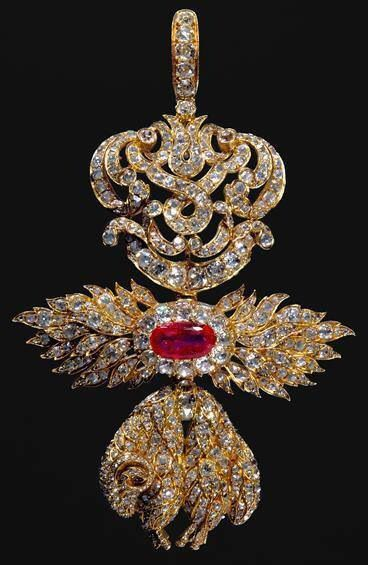 A Mányoki Ádám által megfestett Rákóczi portrén, a fejedelem bársony felöltőjét díszes palástcsat köti össze. A palástcsat reneszánsz ízlés szerint készült, de a felhasznált drágakövek (gyémánt túlsúlya) már egyértelműen arra utalnak, hogy korabeli barokk ékszerrel van dolgunk.

Skófiumos mentéje fölött vörös selyemszalagon aranygyapjas rendjel csüng alá.
Barabás M.: Bittó Istvánné, 1874
Barabás M.: Bittó István, 1875, miniszterelnök
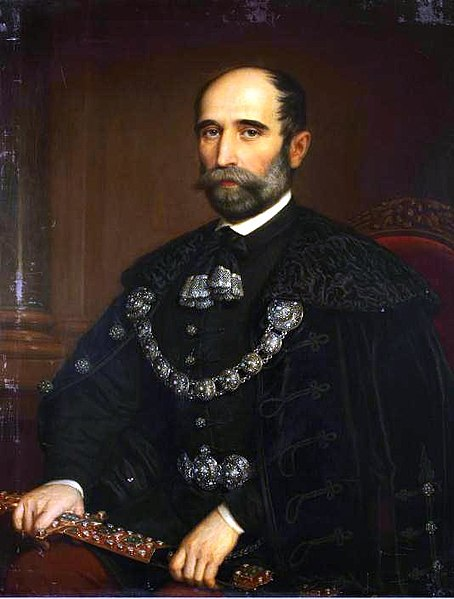 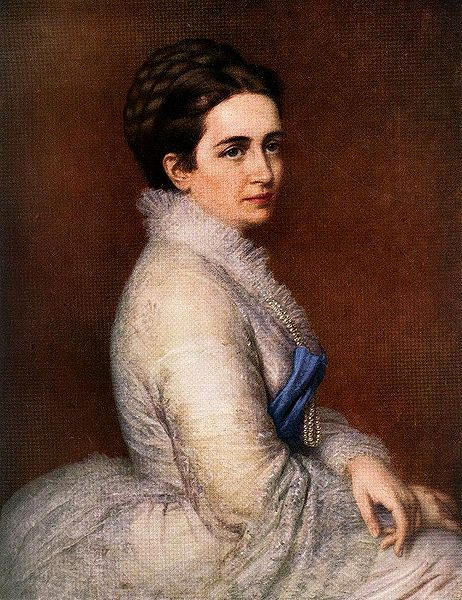